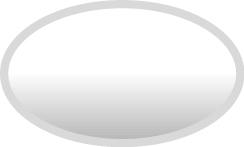 Picture Description
Some children are in Happy Park. Study the map and describe it. Answer the teacher’s questions.
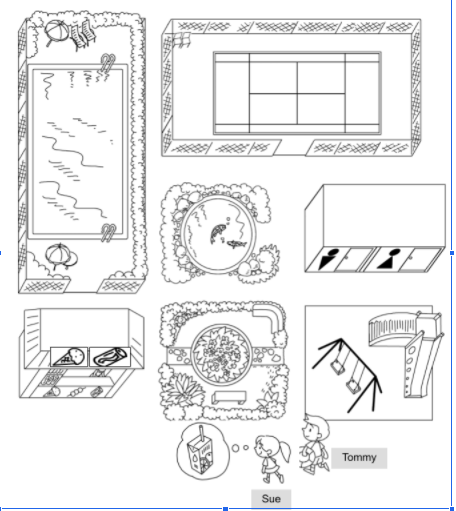 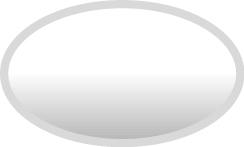 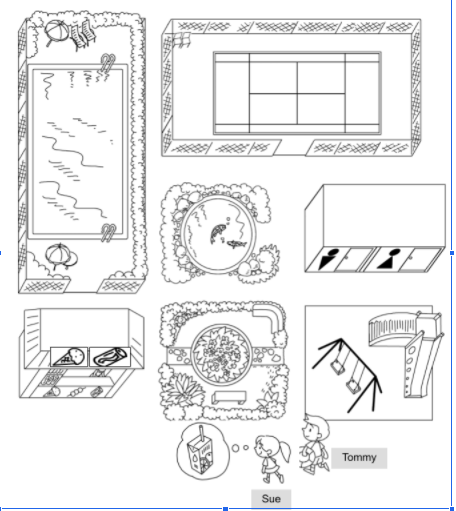 1	Where is the playground? 
2	Where is the fish pond?
3	Where are the toilets?
4	Sue wants some juice. Where can she go? Where is it?
5	Tommy wants to swim. Where can he go? Where is it?
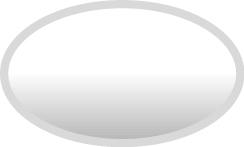 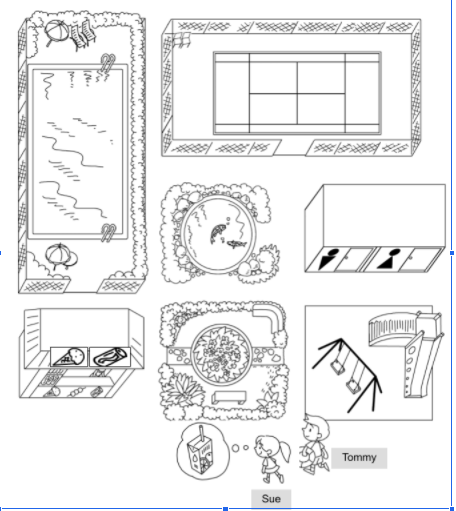 Suggested answers to the questions:
1	It is in front of the toilets.
2	It is behind the garden / in front of the tennis court / between the swimming pool and the toilets / between the tennis court and the garden.
3	They are behind the playground / between the playground and the tennis court.
4	She can go to the snack bar. It is in front of the swimming pool.
5	He can go to the swimming pool. It is behind the snack bar.
(Accept any reasonable answers.)